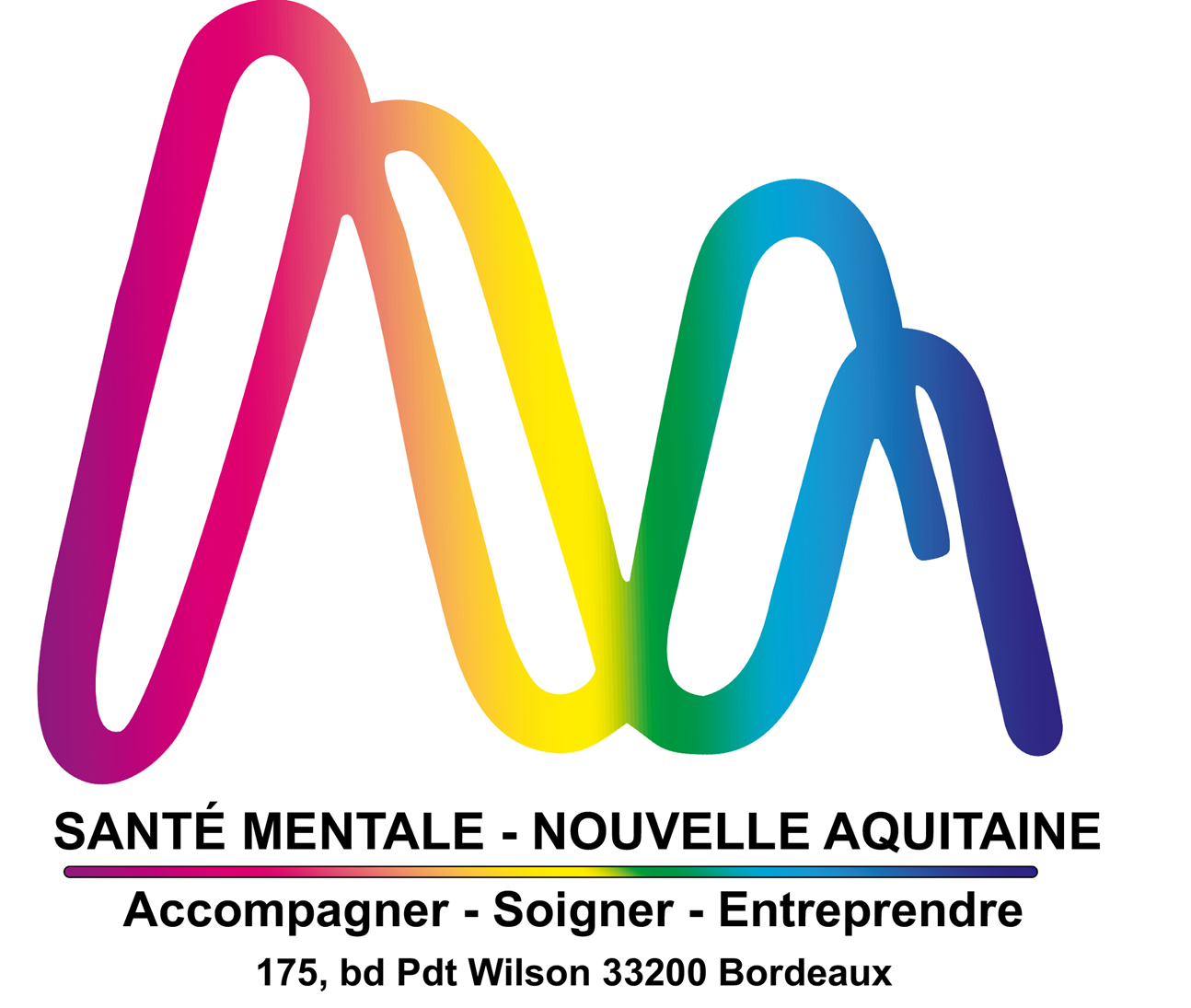 Le rétablissement
Santé Mentale Nouvelle Aquitaine
Colloque du 10 février 2020
Présentation de la journée
2
10 février 2020
SMF NA : Colloque sur le rétablissement
Du côté de la science, la recherche des supports neurobiologiques ou génétiques de la maladie

Du côté de la psychologie

Du côté de la sociologie

Du côté de la politique

Des usagers, patients ou familles
La santé mentale tiraillée
3
10 février 2020
SMF NA : Colloque sur le rétablissement
Les professionnels
Les usagers
Un processus individuel
Ou un processus collectif
Un mot écran sur lequel chacun projette
4
10 février 2020
SMF NA : Colloque sur le rétablissement
Du coté académique
Du coté de l’expérience
Des intervenants experts
5
10 février 2020
SMF NA : Colloque sur le rétablissement
9:10 - Saïd ACEF, directeur délégué à l’autonomie de l’agence régionale de santé;

9:30 - Philippe TIZON, sociologue : présentation d’Alain EHRENBERG;

9:35 - Alain EHRENBERG,  sociologue et directeur de recherche au CNRS;

10:20 - Échanges avec la salle

10:35 - Sophie Bouton et le réseau des entendeurs de voix;

11:05 - Stéphane COGNON, qui a écrit « Candide au pays des schizophrènes »;

11:35 - Antony ROBIN, psychologue;

12:05 - Échanges avec la salle
Déroulé de la matinée
6
10 février 2020
SMF NA : Colloque sur le rétablissement